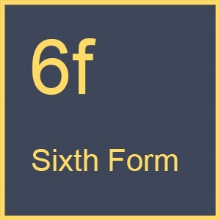 We’ve heard a lot about Personal Statements…..
……..now we’re ready to write!

While you are waiting, look through
your lovely HE booklet.
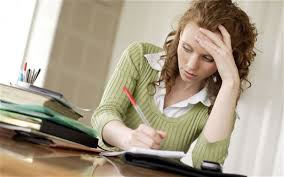 Personal Statements are important because…
For the majority of courses it is your only opportunity to speak directly to the person making admissions decisions
It can be used as a basis for an interview
It allows you to provide evidence of work experience and additional activities you’ve done to support your application
It will also be used when considering ‘near miss’ applications
Imagine you are being interviewed…
Why do you want to study this subject, and what makes you the right person for the course?
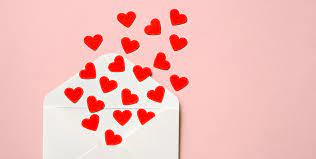 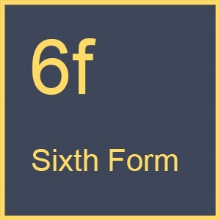 What do admissions tutors look for in the PS?
A rounded picture to show that you are a suitable candidate for the university both academically and socially
Reasons for choosing the course
Subject specific skills
Enthusiasm for your subject
Any work experience, placement or voluntary work
Career plans
Motivation and commitment
Gap year plans
Extra-curricular hobbies and interests
Why you?  What can you offer?
Transferable skills
[Speaker Notes: Explain the job of an admissions tutor – ultimately to ensure that they get like-minded, motivated and passionate students who will enrich the academic community, or more cynically, to ensure they get students on their courses who will cope both academically and socially with University and that won’t drop out. Reputation is very important to prospective students and admissions staff wouldn’t want high drop out rates which would affect the course/institutional reputation.]
Four key ideals for Personal Statements
A genuine interest for the subject(s)
Intellectual curiosity
Engagement with the subject outside of the curriculum
A well-rounded individual (extra/super-curriculars)
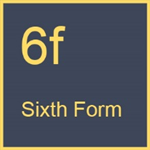 Page 17 – fill in the top box
Eg.
Drama– practical work on Dario Fo’s plays – inspired interest in politics
Food – learning about the science behind food motivated me to consider its impact on the human body
Now fill in the two boxes under
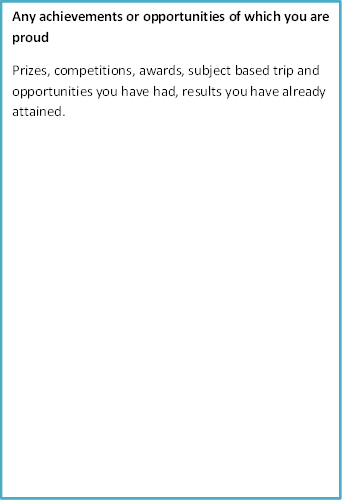 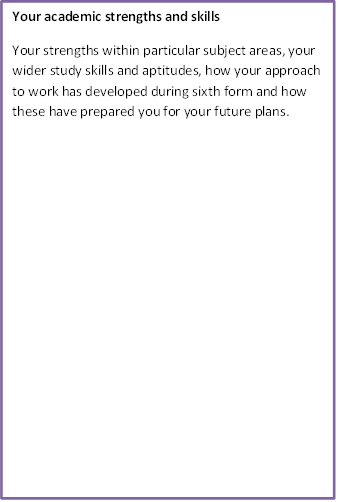 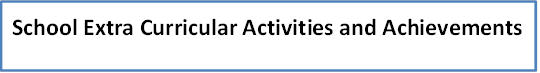 Page 18
Events / activities which you have taken part in or events which you have been part of 
Sports teams, Christmas production, running assemblies…
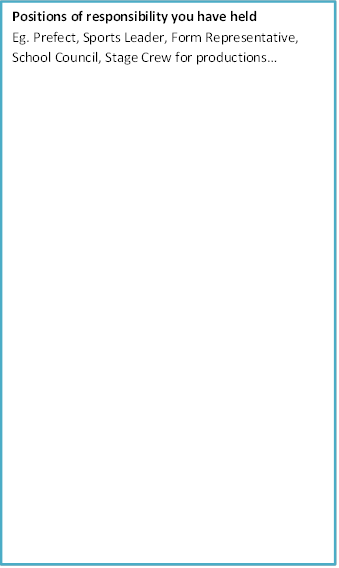 School trips you have been part of
Trip to Southampton!, subject trips ( eg. History, Physics, Prod Design), French/German exchange, MUN…
Positions of responsibility you have held 
Eg. Prefect, Sports Leader, Form Representative, School Council, Stage Crew for productions, Subject Ambassador, Peer Supporter…
Page 19
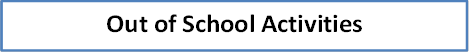 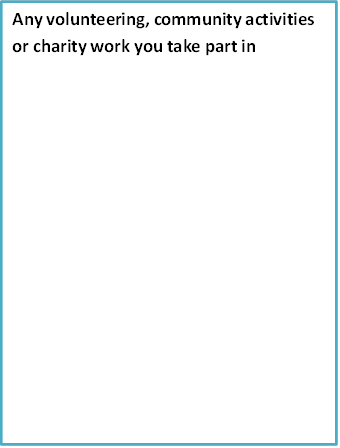 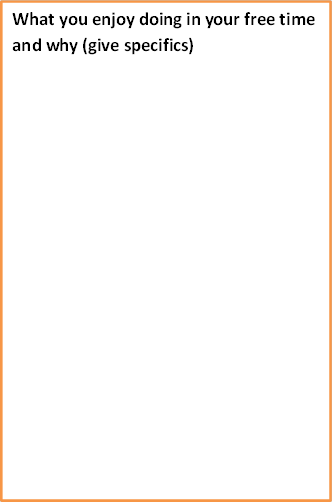 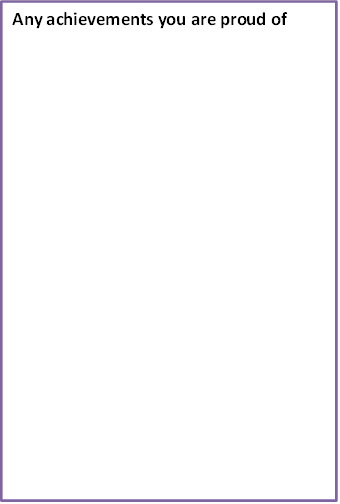 P20
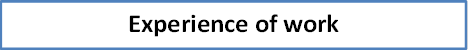 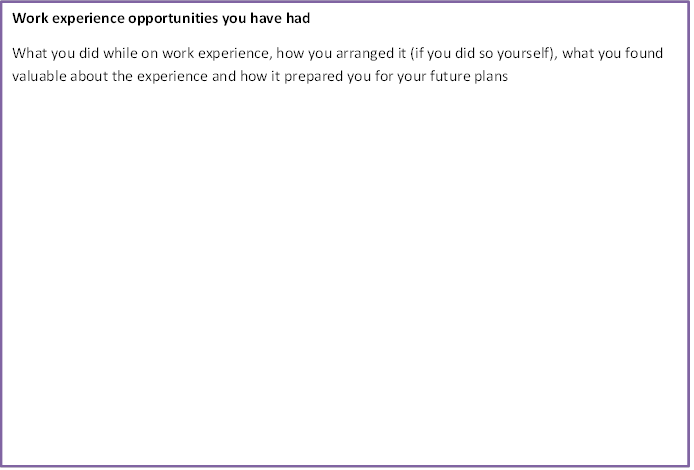 80 % Academic
Academic interests
Your life/work experience, skills and achievements
Summarise why you will be a good choice
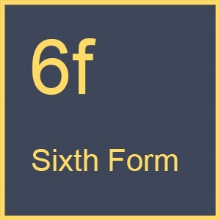 Getting started - 47 lines, approx. 500 words
Why do you want to study the course?
[Speaker Notes: Your statement can only be around 600 words long – 4,000 characters, or 47 lines.

Most RG/competitive Uni’s are looking at the majority of your PS to be about the academic side of things. Oxbridge prefer the whole statement to be academic.]
University website
Visit Open Days
University prospectus
Staff
Course brochure
UCAS
E-mail admissions tutors
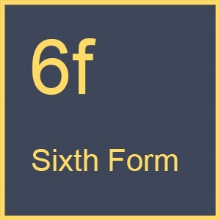 Why this subject?
Prior knowledge (A-Levels)
[Speaker Notes: Why do you want to study this subject – you may know you love it, but how do you start articulating it? Looking at websites, course brochures can be useful. 
Don’t be scared to email admissions if you have queries or questions about the course. This may help you with decisions.
Try to visit Universities as much as you can – talking to current students may provide you with some ideas.
Talking to careers staff or subject teachers may give your some insight.
If it’s a subject your haven’t studied before, then thinking about similarities with your other A-Levels may get you thinking about why you want to study that subject, e.g. Philosophy.]
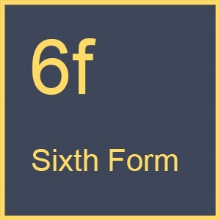 Pick a course you want to do or might want to do.
History is the subject I love most; whether I am analysing interpretations of a totalitarian regime, such as Fascist Italy, or challenging the view of a united England duringthe blitz, I greatly enjoy analysing the past. In particular, my ability to write critically, as opposed to simply describing and accepting the general consensus of historians, makes me a strong history undergraduate because being able to challenge both primary and secondary sources is paramount to the understanding of the past.
I find it intriguing how information, and its transmission, plays such a vital role within society. Whilst studying Media Studies, I discovered the fascinating, media dominated world in which we live, and how psychology, politics and contextual factors merge to create media texts. Everything from political policy, to television adverts and magazine articles use language and technology in a way that attempts to win the attention and support of the consumer, and I am keen to pursue further studies in this field.
Bullet point at least 5 reasons why you want to do that course.
80 % Academic
Academic interests
What experience/skills do you possess that will make you a good student of the subject?
Your life/work experience, skills and achievements
Summarise why you will be a good choice
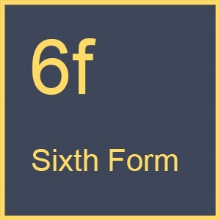 Getting started - 47 lines, approx. 600 words
Why do you want to study the course?
[Speaker Notes: Your statement can only be around 600 words long – 4,000 characters, or 47 lines.

Most RG/competitive Uni’s are looking at the majority of your PS to be about the academic side of things. Oxbridge prefer the whole statement to be academic.]
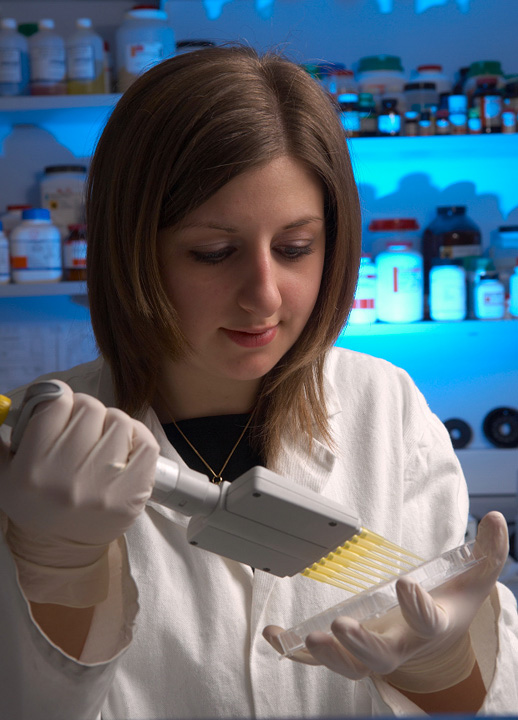 Show don’t tell
Rather than claiming to be enthusiastic or informed about the subject, demonstrate your interest and enthusiasm by describing:
The background to your interest in the subject
Ways in which you are currently following up this enthusiasm
What exactly you know about the subject
Don’t just list what you did, tell us what you learnt from it
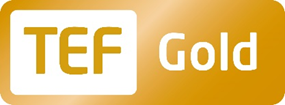 Examples are key
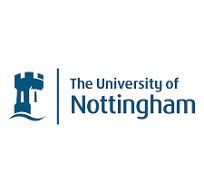 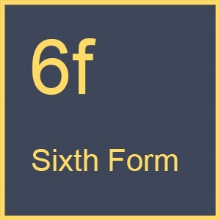 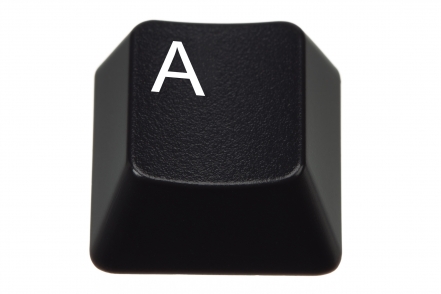 Activity (what have you done)
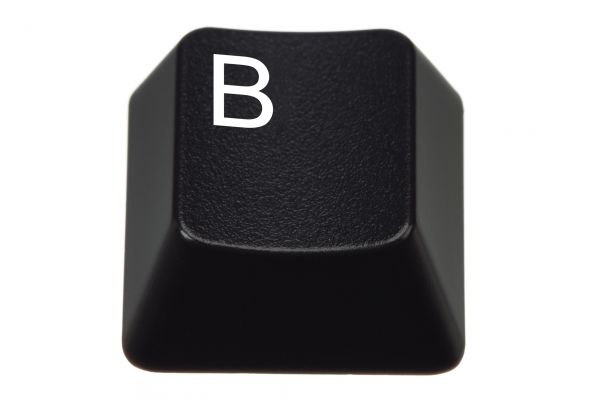 Benefit (skills its given you)
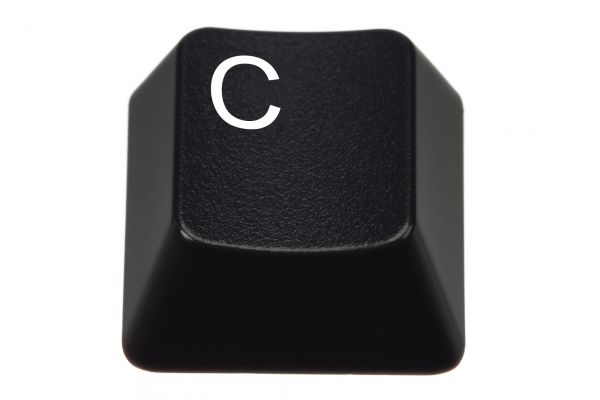 Course (how it relates to the course)
[Speaker Notes: Each time you mention something that demonstrates you have the necessary skills/qualities/experiences – make sure you describe why! Use ABC…]
Communication
Time management
Attention
to detail
Response to a challenge
Proactivity
Intellectual flexibility
Enthusiasm
Self-awareness
Team work
Business acumen
Decision making
Networking
Foreign language
Commitment
Initiative
Presenting
Critical thinking
Motivation
Numeracy
Research Skills
Problem solving
Independent thinking
Flexibility
Analysis
Leadership
Transferable skills
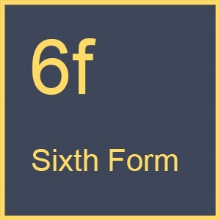 Additional experience and skills
Look at the things you wrote in the boxes at the start of the session:
Work experience
Paid employment
Volunteering
Travel
Extra curricular groups
For each one consider:
What did you learn? 
Does it relate to your subject in some way? 
What transferable skills did you gain? 
Can they be useful to you in university life?
Student paper
Student Union
Prefect
[Speaker Notes: Not about a tick list.  No matter what a student has done (travel, work experience, looking after a relative) its about drawing the skills from what they do and how it prepares them academically or socially for university.]
Communication
Time management
Attention
to detail
Response to a challenge
Proactivity
Intellectual flexibility
Enthusiasm
Self-awareness
Team work
Business acumen
Decision making
Networking
Foreign language
Commitment
Initiative
Presenting
Critical thinking
Motivation
Numeracy
Research Skills
Problem solving
Independent thinking
Flexibility
Analysis
Leadership
Transferable skills
Build up those examples
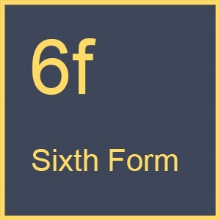 What skills do you possess that will make you a good student of the subject?
I also participated in the Oxfordshire Model United Nations General Assembly, representing China. This involved research into China’s policies in deforestation, sexual violence and democratic process. These experiences have helped boost my confidence in front of large groups, improved my ability to debate and taught me how to lead and be part of a team effectively. I hope to continue developing my abilities in these areas when studying Geography, working with others to share learning in seminars and debating some of the problems the geographical environment currently faces.
Bullet point 5 things you have done which have developed skills useful to the course.  Don’t forget the ‘Golden Rule’:
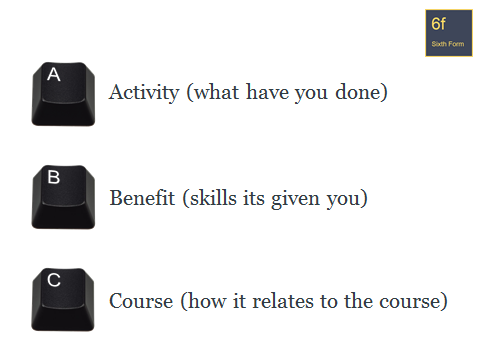 80 % Academic
Academic interests
What experience/skills do you possess that will make you a good student of the subject?
Who or what has inspired you?
What aspects of the subject have you/do you want to explore further?
Your life/work experience, skills and achievements
Summarise why you will be a good choice
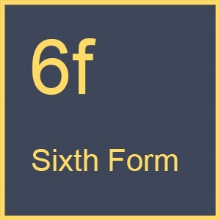 Getting started - 47 lines, approx. 600 words
Why do you want to study the course?
[Speaker Notes: Your statement can only be around 600 words long – 4,000 characters, or 47 lines.

Most RG/competitive Uni’s are looking at the majority of your PS to be about the academic side of things. Oxbridge prefer the whole statement to be academic.]
Structure
70-80%
20-30%
[Speaker Notes: There may be some overlap with wider skills and academic activities – especially with course relevant work experience or placements. In this case, more time can be spent on wider skills. Eg. A medicine student writing about their hospital placement, a law student writing about a day shadowing a law firm, a design student working for a graphic design company..]
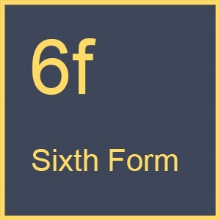 Who or what has inspired you?
My interest was kindled whilst doing my Media Studies coursework . The task was to create and evaluate publications, which I enjoyed immensely. The creation of publications requires a meticulous attention to detail (each camera-shot, lighting effect and backing track has connotations for audiences), this taught me how to analyse the conventions of media institutions and the effects they have on audiences. An understanding of both digital technology and language was essential, thus uniting my interests and igniting a passion that I would like to pursue in the future.
Bullet point at least 2 events/people/things which have inspired you and say why.
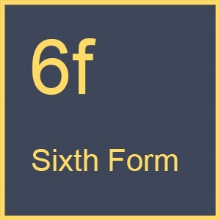 What aspects of the subject have you/do you want to explore further?
Bullet point at least 2 aspects – what and why.
Molecular Biology is the basis for the building blocks for all life, and I find it intriguing to learn about the way that molecules interact with each other for life to be developed. This is because in order to understand this, you must first examine the reactions that have enabled the synthesis of the molecules, and then the mechanisms that they undertake; something that I have always wanted to explore in more depth.
Demonstrate transferrable skills
Be relevant
4. Extra-curricular
Talk about your skills gained from different activities like sports 
BUT

Be selective, no more than 20% of your statement
[Speaker Notes: Demonstrate transferrable skills, link to your course where possible
Be relevant, consider skills which have been developed more recently]
80 % Academic
Academic interests
What experience/skills do you possess that will make you a good student of the subject?
Who or what has inspired you?
What aspects of the subject have you/do you want to explore further?
Your life/work experience, skills and achievements
Summarise why you will be a good choice
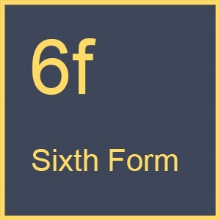 Getting started - 47 lines, approx. 600 words
Why do you want to study the course?
[Speaker Notes: Your statement can only be around 600 words long – 4,000 characters, or 47 lines.

Most RG/competitive Uni’s are looking at the majority of your PS to be about the academic side of things. Oxbridge prefer the whole statement to be academic.]
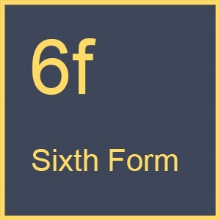 Work is not the only valuable experience!
Students should use their initiative to begin getting involved in what they love……………………………….. Why wait?
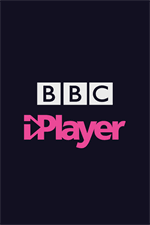 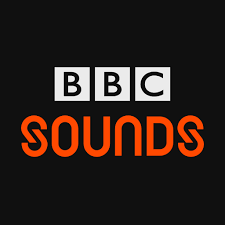 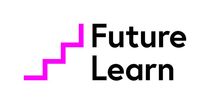 MOOCs
Public lectures
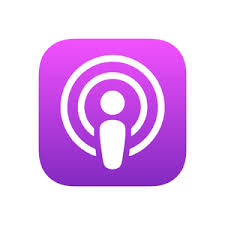 Extended Project/Essay
Student magazines
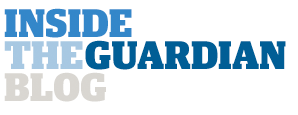 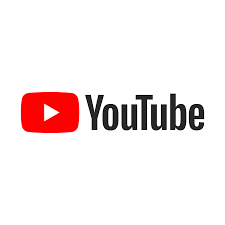 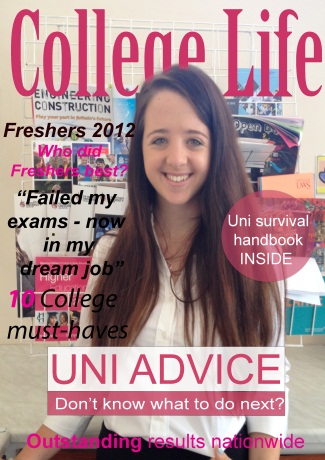 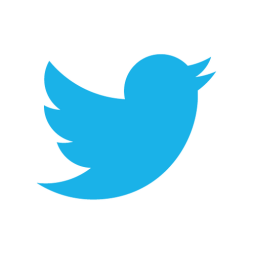 Creative writing
Political thoughts
Websites
[Speaker Notes: Work experience at your age can be quite passive and involve watching people do that job.  1 weeks work experience wont tell you much about a subject or job.  You should look to engage with your chosen subject and find ways to demonstrate your interest.]
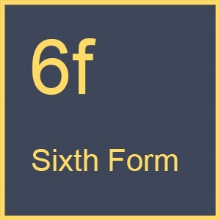 Additional experience and skills
Additional accredited qualifications
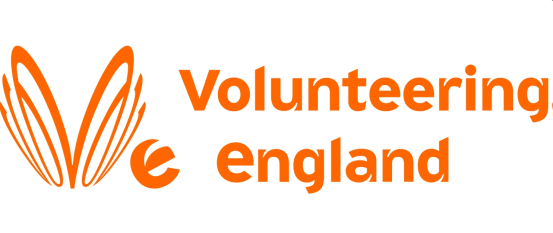 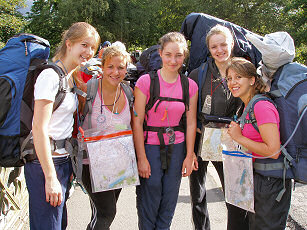 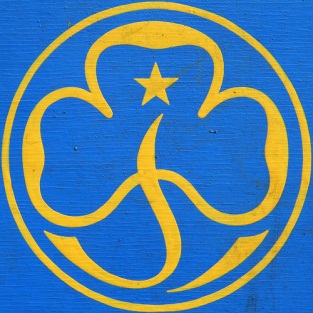 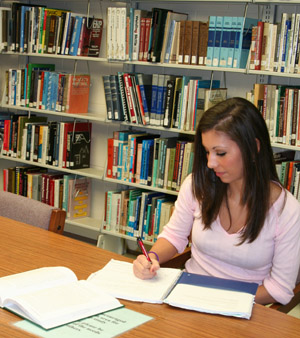 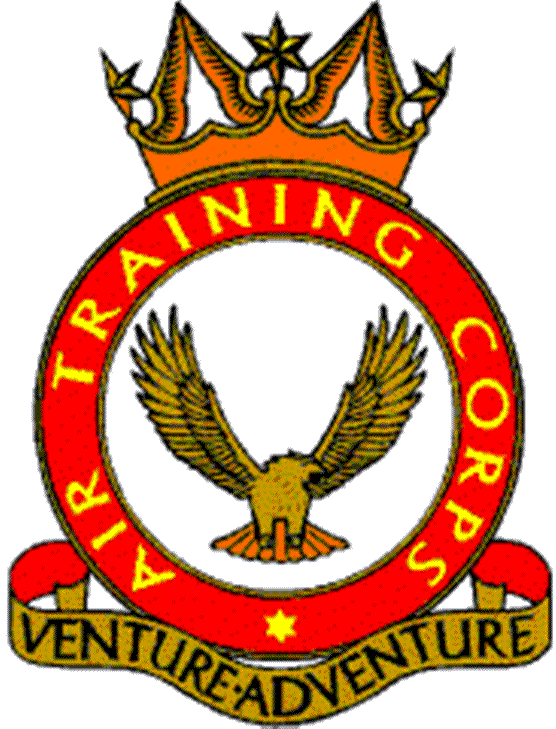 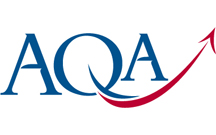 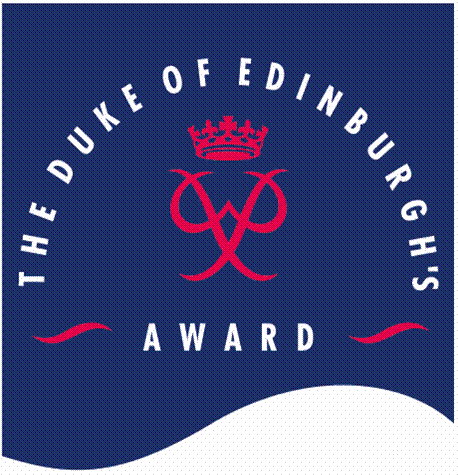 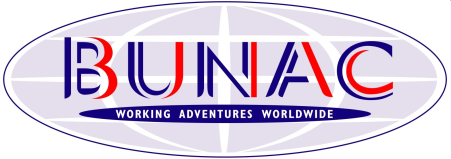 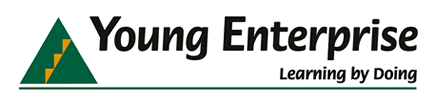 [Speaker Notes: Feel free to use this slide if you would like to talk about additional accredited qualifications.]
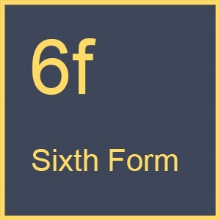 Enhancing Your Application
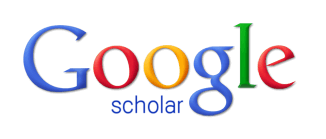 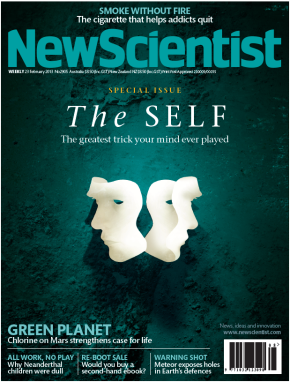 Reading outside the syllabus
University Websites
Newspapers
Journals
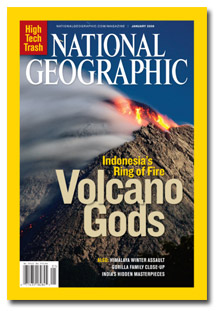 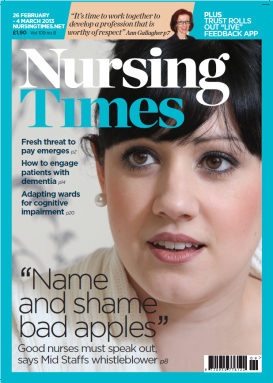 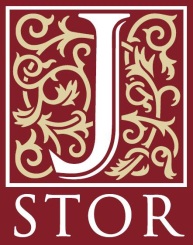 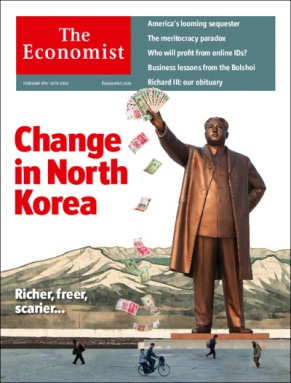 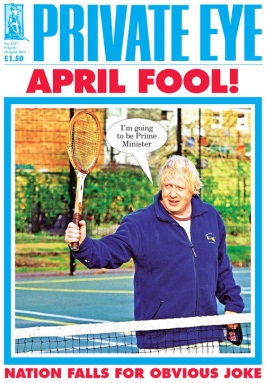 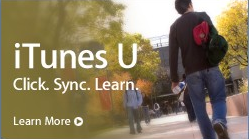 Skills gained from a part-time job
Skills gained from a part-time job:
Position of responsibility
Confident talking to new people
Became more financially independent
Excellent communication skills 
Increased time management and organisational skills
Skills gained from being a member of a sports team:
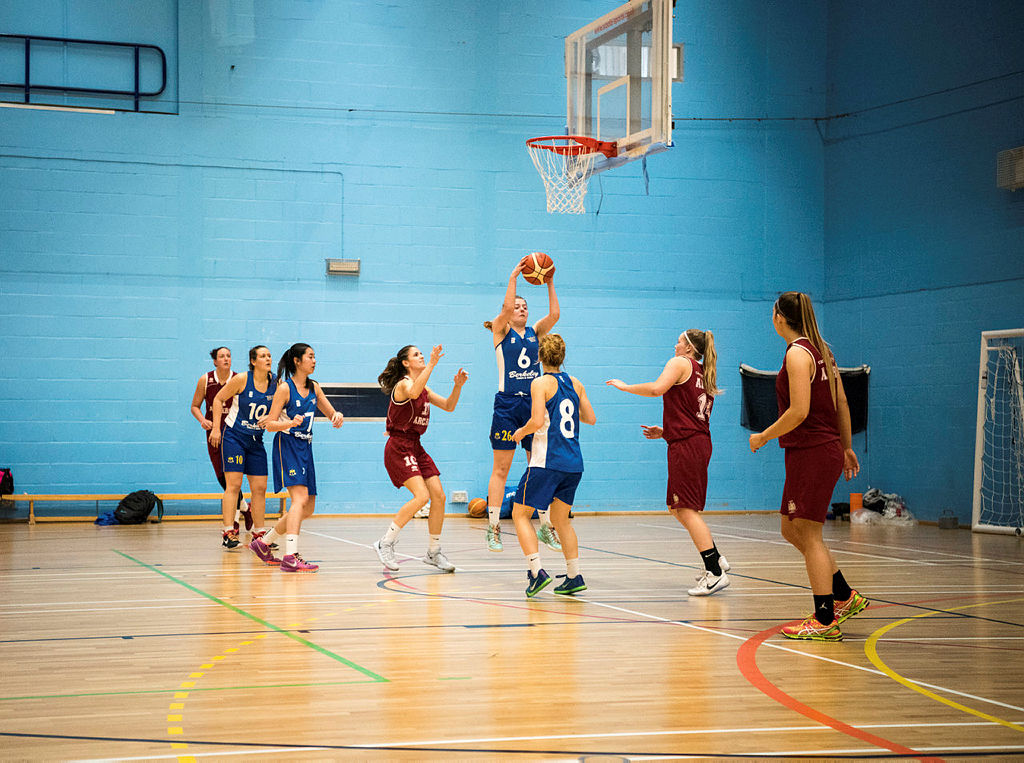 Skills gained from being a member of a sports team:
Learn to adapt quickly to a game plan
Excellent team working skills
Displayed strong leadership qualities
Demonstrated time management and organisational skills
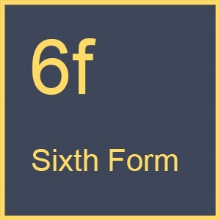 What additional experience and skills do you have to offer?
I recently spent some time with the Environment Agency, working in their local Analysis and Reporting team. I helped process and identify some freshwaterinvertebrate samples, where I used a dissecting microscope and taxonomic keys. I learned aboutfreshwater invertebrates sampling methods and how the data is used to classify rivers. Thisexperience taught me some useful laboratory skills and showed me how biology can be applied. Iplan to expand my skills and gain further experience in helping with field work.
Bullet point things you have done/are doing/would like to do to enhance your application (and then do them over the summer!)
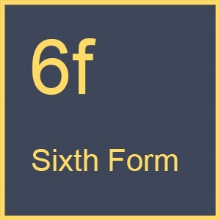 Hobbies and interests
Avoid a boring list of hobbies, e.g. ‘reading’, ‘socialising with friends’, ‘going to the cinema’.
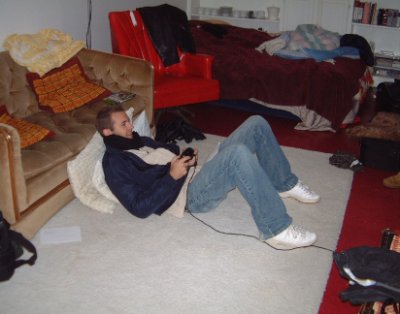 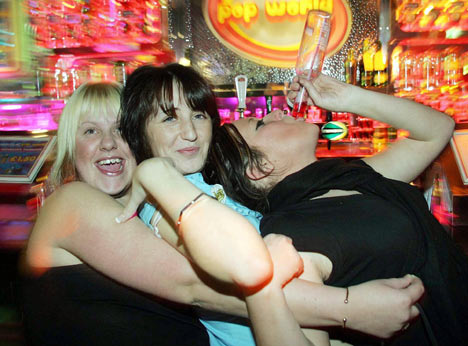 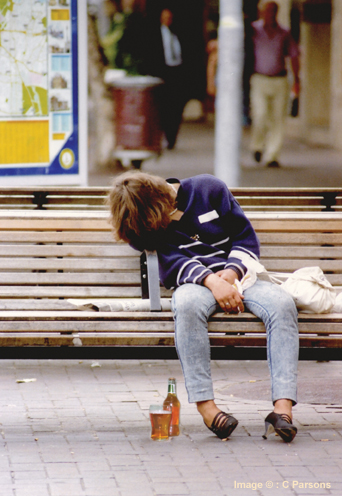 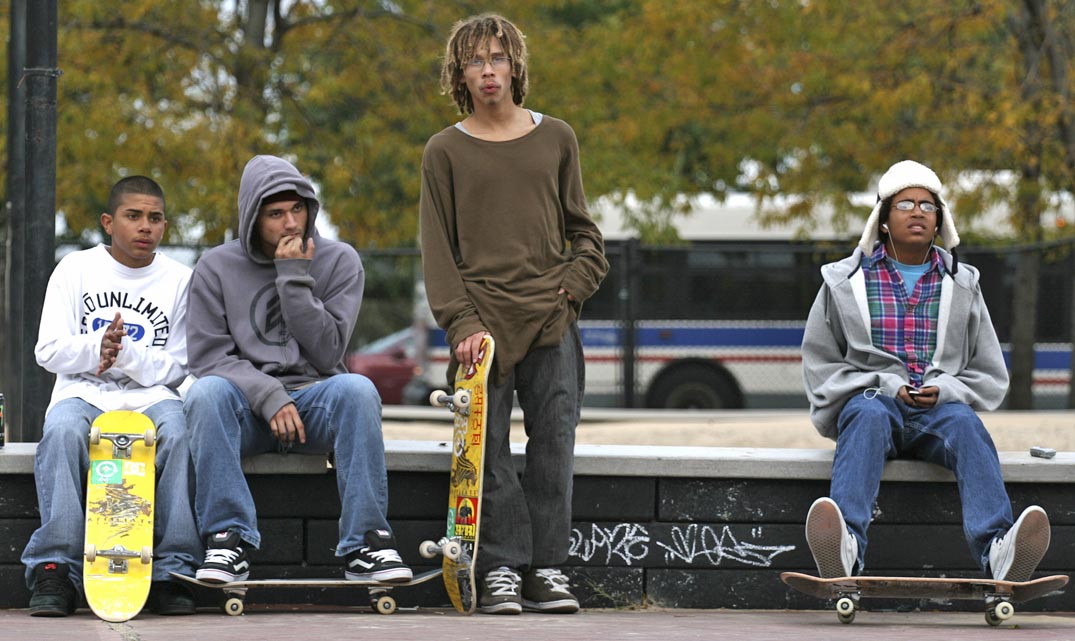 [Speaker Notes: We are not looking for a “shopping list”. You may like doing these things, but how do they relate your application and/or course.]
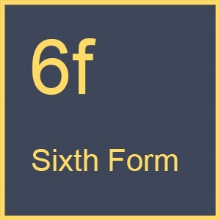 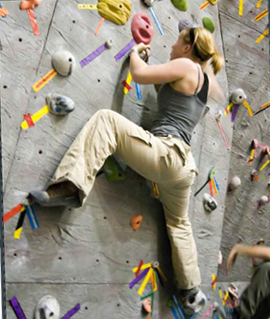 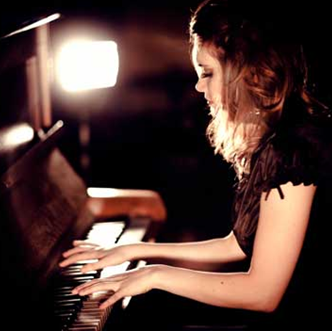 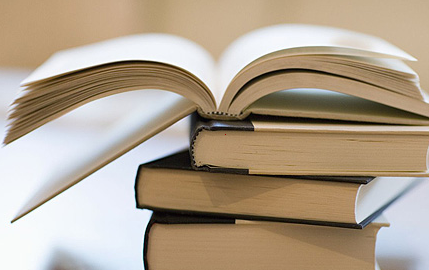 Fine to mention films, books that you like but make sure to mention genres, authors, artists etc. and mention why they interest you. Try to make it relevant.
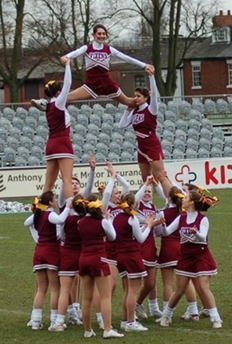 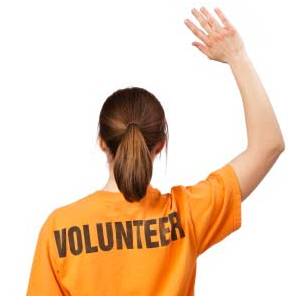 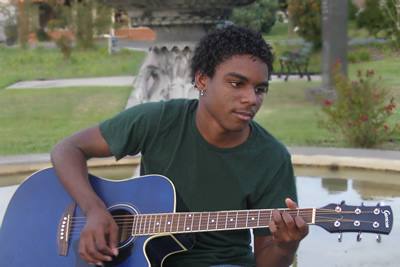 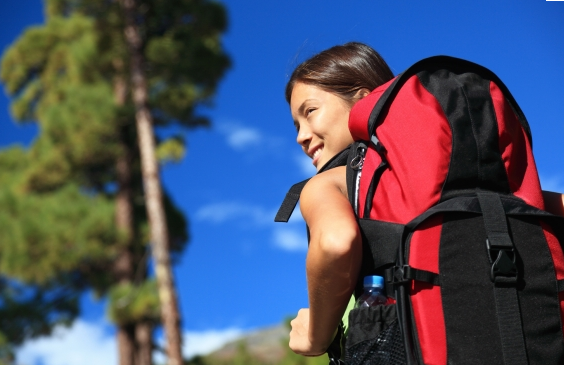 [Speaker Notes: Better to try and be specific with hobbies. It is good if you can try make it relevant in any way to your course or the skills required for that course.]
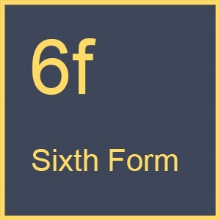 What are your hobbies and interests?
Bullet point your hobbies and interests – how can you make them relevant?
Outside of the academic world, I spend time teaching myself to play various musical instruments such as guitar, bass, and drums. The process of learning and exploring music on my own has been incredibly insightful, as it has helped me acquire the techniques and discipline required for independent learning.
I attend a Community Youth theatre group on a weekly basis; as a senior member I help supervise, motivate and focus the younger members. I also delight in a range of other subjects and consider myself to be an all-rounder which has to be essential to teach within Primary Education.
Other achievements have included winning Player of the Year twice for my local netball team. I thoroughly enjoy sport and over time I have been able to gain considerable confidence and have learnt the importance of being able to work effectively as a team, as well as an individual.
80 % Academic
Academic interests
What experience/skills do you possess that will make you a good student of the subject?
Who or what has inspired you?
What aspects of the subject have you/do you want to explore further?
Your life/work experience, skills and achievements
Summarise why you will be a good choice
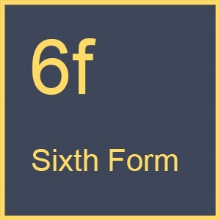 Getting started - 47 lines, approx. 600 words
Why do you want to study the course?
[Speaker Notes: Your statement can only be around 600 words long – 4,000 characters, or 47 lines.

Most RG/competitive Uni’s are looking at the majority of your PS to be about the academic side of things. Oxbridge prefer the whole statement to be academic.]
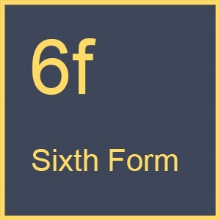 Summary paragraph
In conclusion, I believe that I will enjoy and excel at studying Biology, specifically the medical and neurological aspects, at university level. Personally, it is the subject which enthrals me the most and always leaves me wanting to learn more.
In these extra-curricular activities, I have both enjoyed, and been proud of, my approach to leading and managing situations; I have learnt how to make rational decisions and prioritise tasks and how to communicate this to group of diverse individuals with different understandings, all of which will be of benefit as I pursue a course, and ultimately a career, in Business Management.
Conclude your personal statement by briefly and concisely bringing it back to why you are a good choice for the course and the university.

Highlight how you are prepared both academically and socially for the challenge of Higher Education.
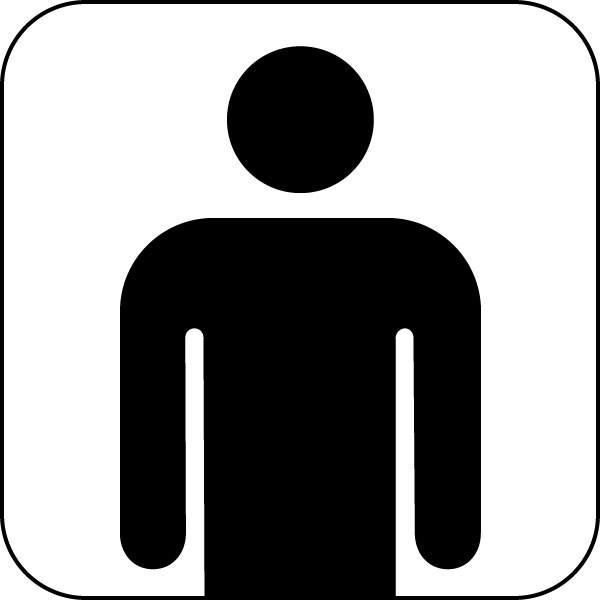 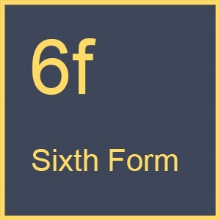 There are a load of resources on line to help you with writing a personal statement.
Some are out of date.  Make use of the resources on Unifrog and the UCAS website
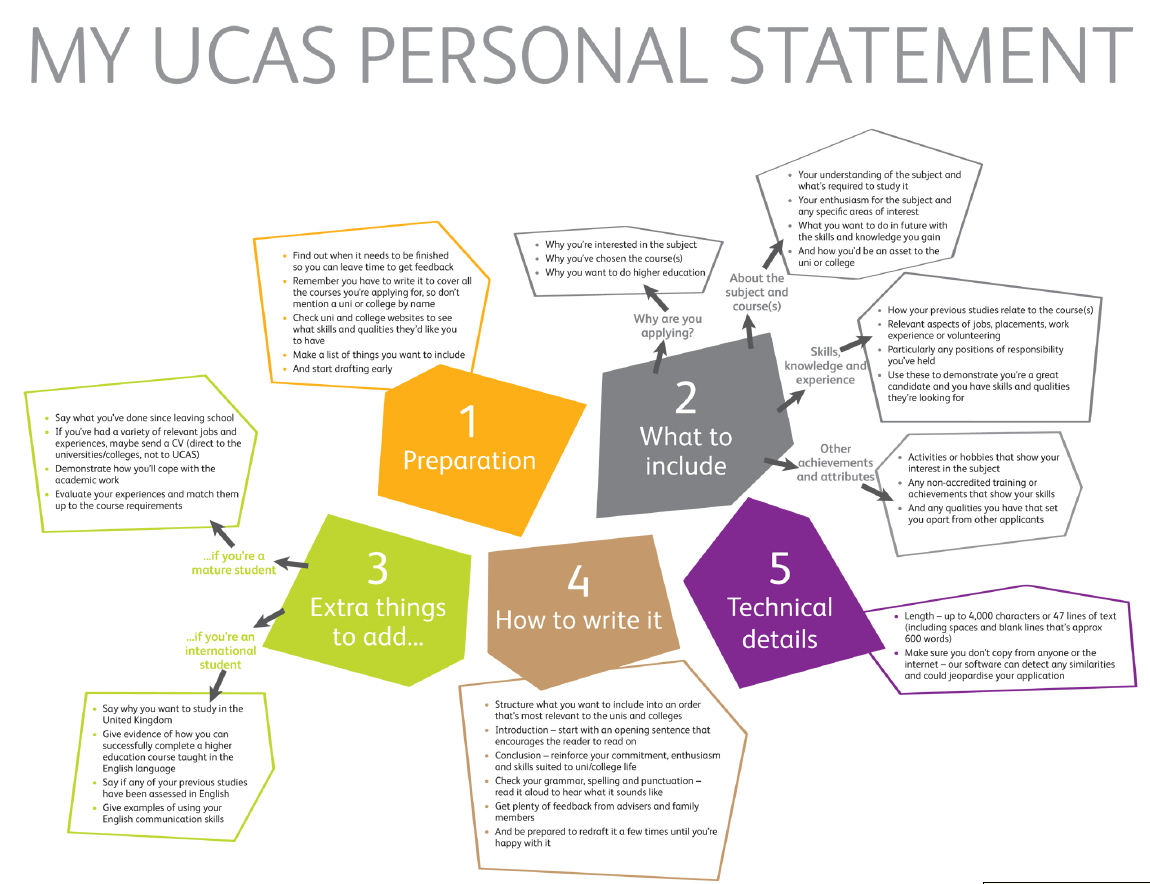 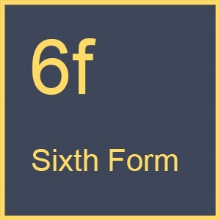 http://www.ucas.com/sites/default/files/personal-statement-full-size_0.pdf
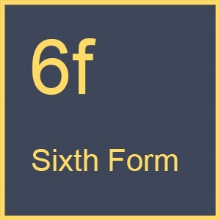 Top tips
Start early
Make use of the resources on the UCAS website
Plan out the structure with bullet points and headings, then turn these into full sentences and paragraphs
Draft in Microsoft Word, spell checking AND proof reading it before you paste it into UCAS
Keep a copy in case you are called to interview
DO NOT plagiarise
[Speaker Notes: This person thinks they have been clever by plagiarising from three separate sources but the software shows that nearly 70% is not original.  This isn’t about inventing a new language that beats the system, this is about specific sentences that have been plagiarised.  The phrase “ during my free time…….” has probably been used lots of times, but it’s the fact it is used at the same time as the other two, very specific, quotes.]
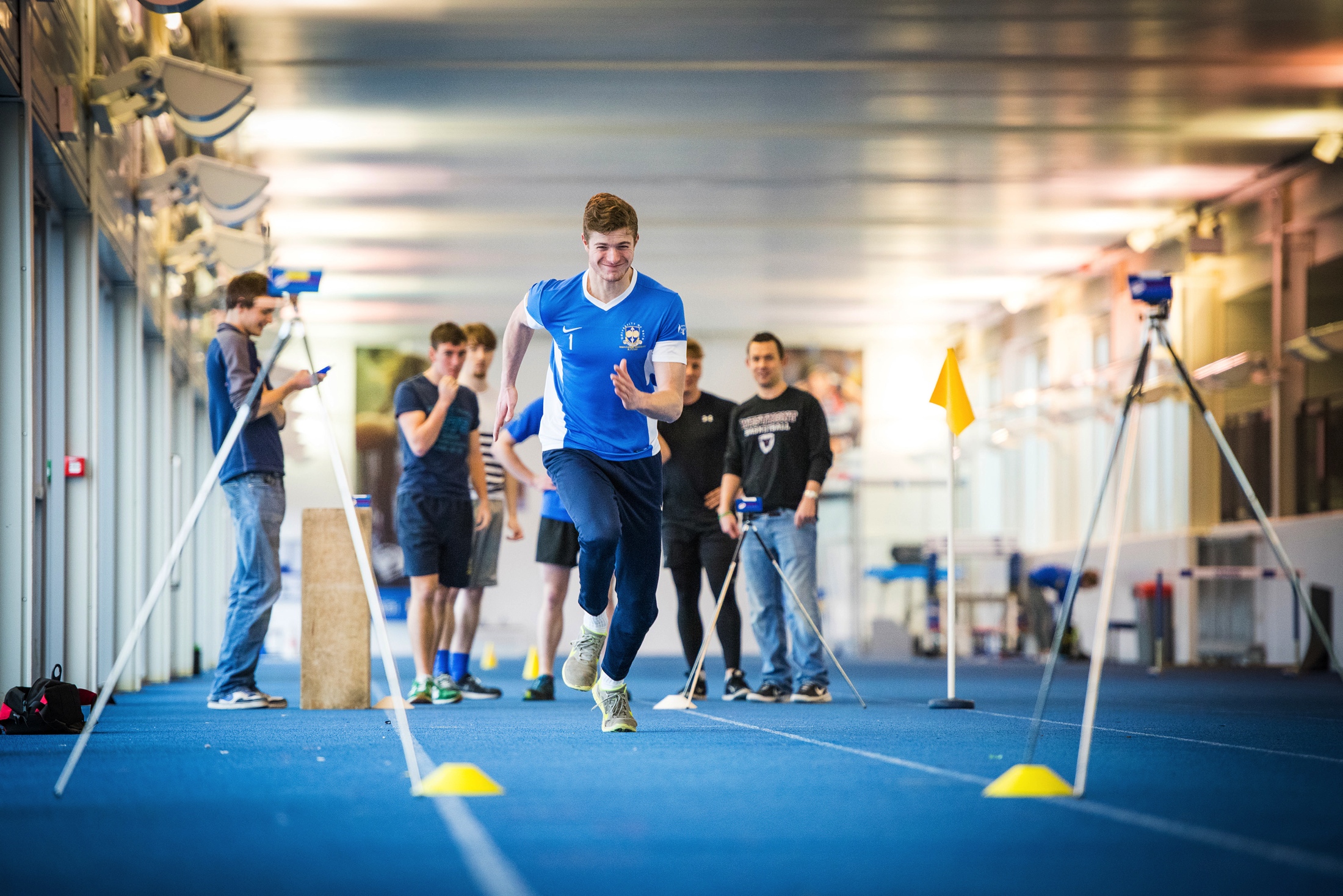 Some final rules to remember
Research courses thoroughly
Be specific – don’t be vague
Be honest
Try to sound interesting and interested
Express yourself clearly
Don’t be negative
Organise your statement
Don’t repeat yourself
Check spelling and grammar
Don’t misuse words in an attempt to sound clever
Teaching
Careful research to make sure the right courses are chosen is vital…
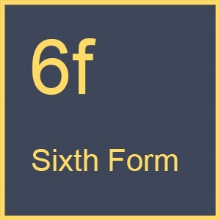 What do admissions tutors look for in applications?
Accuracy
Exam results – GCSEs, AS Levels
Choice of A-Levels
Predicted grades
Academic reference from school/college
Personal statement
Motivation and commitment to the subject
Suitability to the course/institution
Nature of the competition – how do you compare?
[Speaker Notes: Accuracy – be transparent and honest throughout, and make sure you don’t make silly spelling mistakes. 

On the first sift, admissions tutors will make sure you meet or are very close to the entry requirements. If you are not studying maths and you want to do engineering, our admissions tutors won’t get as far as reading your PS. So make sure you have done the necessary research so that you are applying for the right course at the right institution.]
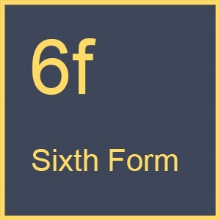 Be original…
“I want you to tell me about you as a real, three-dimensional person.”
Dr Jon Scott, University of Leicester
“Be yourself; it's a pleasure (though a surprisingly rare one) to read a statement where the candidate's own voice comes over clearly.” 
				                
					        University of Southampton English Department 			http://www.southampton.ac.uk/english/undergraduate/ucas_application.page
“It is important that you write it in
your own style rather than trying to conform to what
someone else thinks is right.”
		          
			                                                  University of Bristol UCAS application dos and don’ts                         					                 www.bristol.ac.uk/study/schools/factsheets
[Speaker Notes: The clue is in the name – it is a personal statement. Admissions tutor want to know why YOU want to study their course, what enthrals YOU about that particular subject, they want to hear YOUR voice. Not some unrealistic ‘model’ statement from a ‘perfect’ student that doesn’t exist. It should be personal to you and your experiences and motivations.]
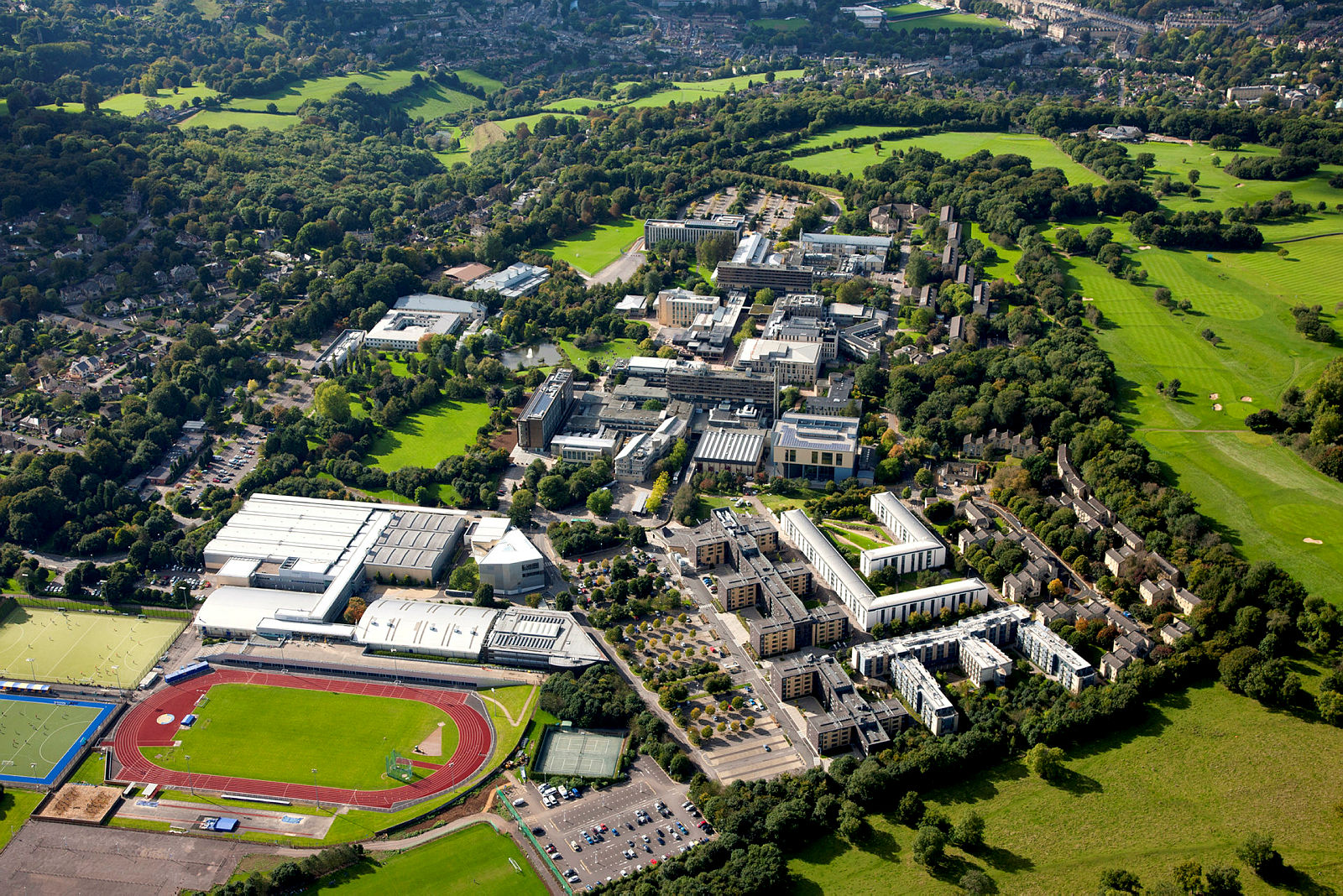 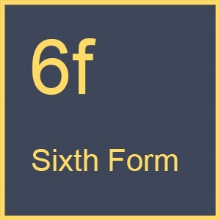 Any questions?
Now go and type up your notes into paragraphs in the personal statement section of Unifrog…………….by the end of the day!
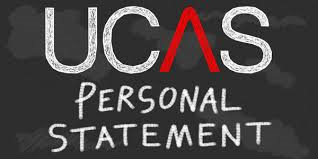 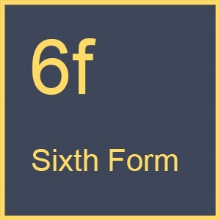 Standing out from the crowd.
The importance of personal statements
So go away and type up your notes into paragraphs.
………by the end of the day ( or tomorrow lunch at the latest)!
[Speaker Notes: We are aware that this title is a cliché and during this talk we will be telling you to avoid this – it just shows how easy it is to fall into using cliched phrases.]